Safety Handbook
Last updated: November 16th, 2021
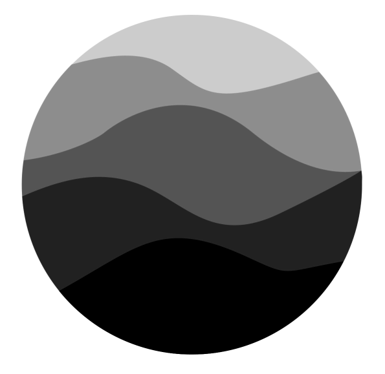 A Guide to Safety
Fellow Environmental Partner’s Safety Handbook cover some of the most critical safety hazards that have caused worker loss of life within the Oil & Gas industry. They are intended as simple, concise reminders to workers and supervisors of important safety guidelines and what steps can be taken to mitigate certain hazards.

The information contained in this handbook is pulled largely from API’s E&P Onshore Operations Safety Handbook, API Recommended Practice 54 – Recommended Practice for Occupational Safety for Oil and Gas Well Drilling and Servicing Operations, and API Recommended Practice 74 - Recommended Practice for Occupational Safety for Onshore Oil and Gas Production Operations. It is intended to reinforce worker safety practices and promote a safe workplace for those individuals that visit oil & gas job sites. 

Fellow’s Safety Handbook is not intended to replace or supersede existing regulations, standards or requirements set forth by a company or regulator.

For more detailed information on the below topics, we encourage workers to review their company’s safety rules, relevant API safety standards and other materials as appropriate.
2
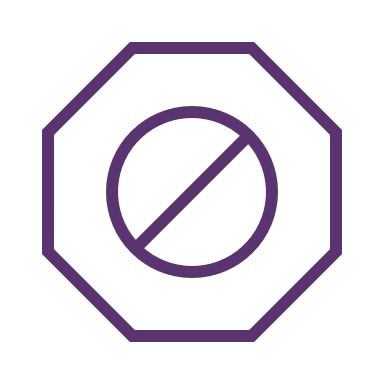 Stop Work Authority
Safety is and always will be Fellow’s primary focus for its representatives.

As a representative of Fellow Environmental Partners, you have a duty to work in a safe manner.

You have a personal responsibility to assure the safety of yourself and those around you.

Safety and safe practices should always be forefront when carrying out your job functions.

All workers have “stop work authority”.

Stop and ask questions when in doubt about the safety of any operations.

Stop work at the jobsite if the working conditions or behaviors are considered unsafe.

If you are discouraged from exercising the “stop work authority” or are penalized for doing so, report this action to management immediately.
3
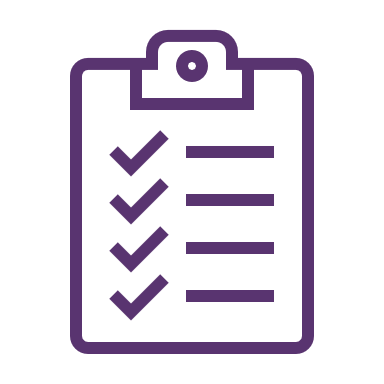 Job Safety Checklist
When arriving at a worksite: 

Obtain a site orientation.

Ask others onsite what the hazards are at the site.

Understand which safety policies and procedures will govern.

Make sure you are trained in the tasks you are to perform prior to reaching the jobsite.

Identify any new employees who you will be working with.

Sign the visitor log at the jobsite, if available.

Conduct a Job Safety Analysis for the work to be done.

Know how to report unsafe conditions or incidents and recognize your authority to STOP WORK.

Make sure you are aware of emergency reporting, evacuation and response procedures.

Identify the nearest location to receive medical aid.
4
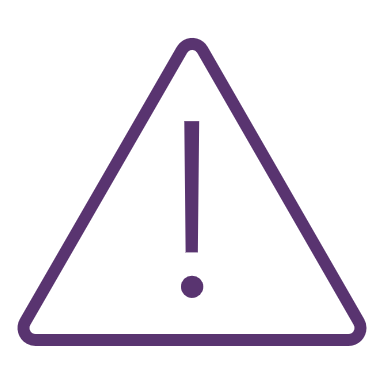 Hazard Recognition & Communication
Before initiating work, conduct a Job Safety Analysis—a brief analysis of the work to be done —to identify potential hazards and determine ways to address hazards that may arise.

Identify potential hazards specific to the site, to the project and to the task before initiating work.

Identify ways to eliminate or mitigate potential hazards so that the task can be done safely.

Communicate the safety plan to all workers involved in the task.

Follow applicable work permit requirements.

If an emergency occurs call    9-1-1 immediately.  After reaching emergency services, please call the following Fellow Environmental Partners representatives: 

Staci Taruscio: (918) 645-1623 

Brooke Swain: (918) 289-4633
5
Typical Hazards at Oil & Gas Worksites
6
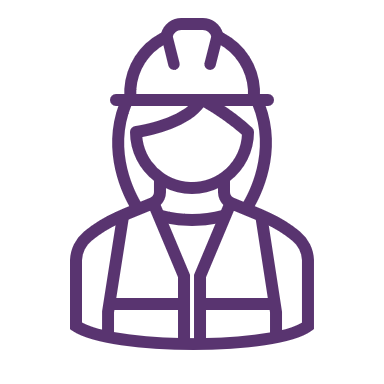 Personal Protective Equipment (PPE)
While representing Fellow Environmental Partners on a jobsite, the following PPE must be worn:
7